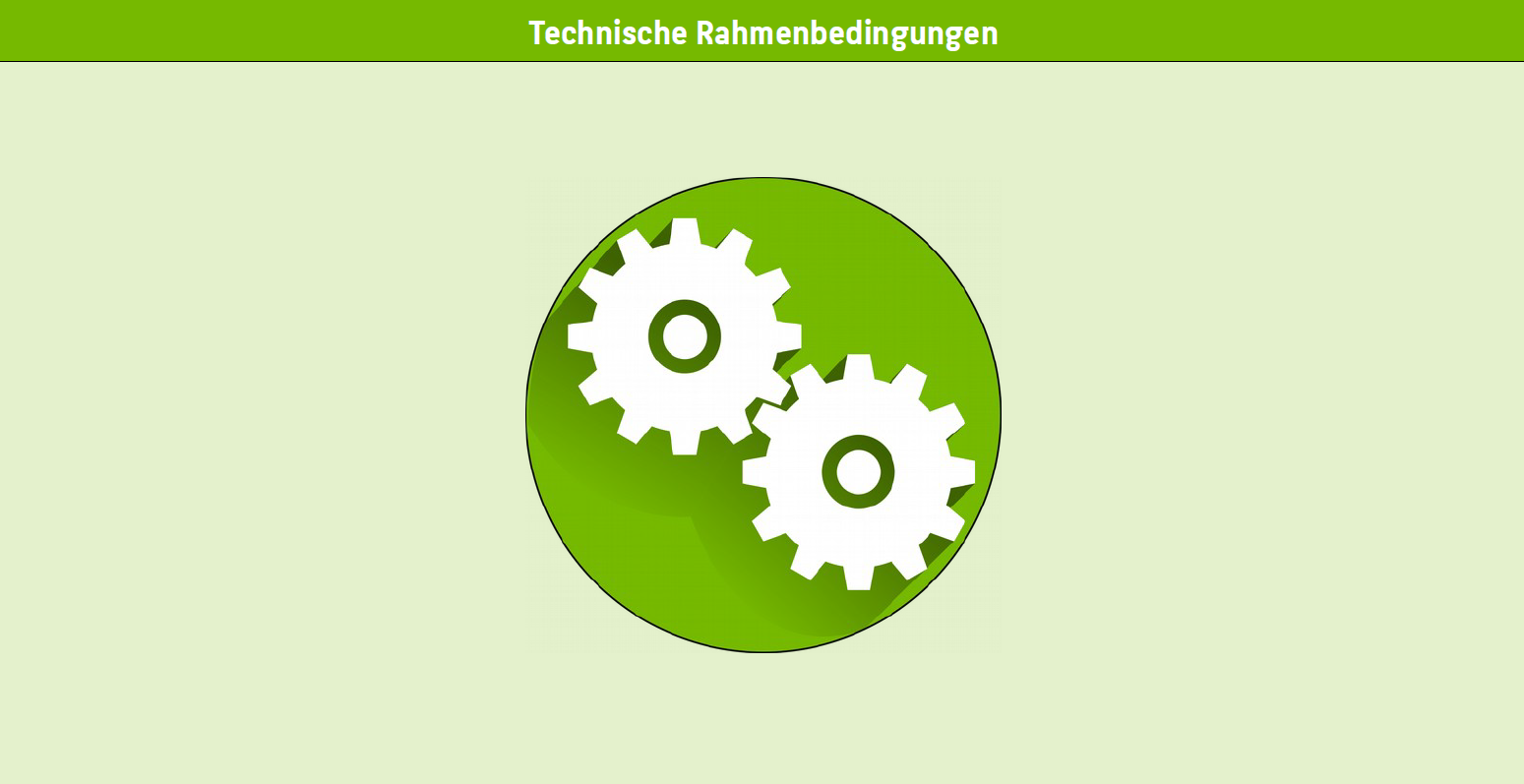 42 Schwache Stromnetze
38 PV-Erzeugung wird Strombedarf überschreiten
53 Fehlende offene Schnittstellen 
44 Mangelnde Digitalisierung
54 Konstante Einspeisevergütung von PV-Anlagen
15 Schlechte Effizienz von Wärmepumpen im Bestand
13 Lärmbelästigung, Optik, Vandalismus
14 Stromkosten (kein günstiger Wärmepumpenstrom)
55 Hygieneanforderungen Trinkwasser
56 Mangelnde Elektrifizierung anderer Sektoren
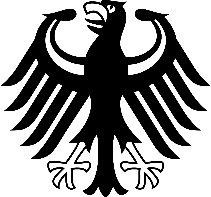 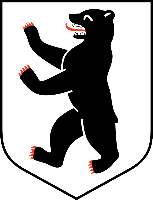 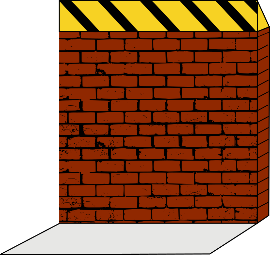 [Speaker Notes: Autor: 	Florian Hinze
Organisation:	DGS-BB
Projekt: 	MonDoWi
E-Mail-Adresse: 	fhi@dgs-berlin.de 
Telefonnummer: 	015904731836
Erstelldatum: 	2023-10-09
gehemmte Technologie bzw. Maßnahme: Erneuerbare-Energie-Anlagen
Betroffene Bereiche: Stromsektor	
Beschreibung:

Quellen: forum, Ausgabe 03/2023, ISBN 1865-4266, S.61

Zuständigkeiten: Bund

Gesetzliche Grundlage:

Änderungsvorschläge:
Geschätzter Kohlendioxidausstoß auf Grund des Hemmnisses in Mt/a:]
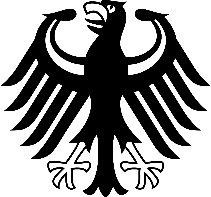 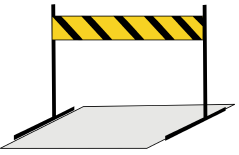 [Speaker Notes: Autor: 	Florian Hinze
Organisation:	DGS-BB
Projekt: 	MonDoWi
E-Mail-Adresse: 	fhi@dgs-berlin.de 
Telefonnummer: 	015904731836
Erstelldatum: 	2023-09-29
gehemmte Technologie bzw. Maßnahme: Photovoltaik	
Betroffene Bereiche: Stromsektor	
Beschreibung:
In wenigen Jahren wird die PV-Stromerzeugung den Strombedarf überschreiten. Spätestens dann ist eine uneingeschränkte
Einspeisung von Solarstrom in das Stromnetz nicht mehr möglich. Anlagenbetreibende haben derzeit jedoch keinen finanziellen Anreiz,
die Einspeiseleistung ihrer PV-Anlagen durch die Verschiebung von Lasten oder den Einsatz
von Speichern zu begrenzen.

Quellen: Hochschule für Technik und Wirtschaft Berlin, Stellungnahme zur Photovoltaik-Strategie, Berlin, 23. März 2023, Stellungnahme zur Photovoltaik-Strategie | HTW Berlin (htw-berlin.de)
Umstellung des Fördermechanismus von einer Zeit- in eine Mengenförderung: Bundesverband Erneuerbare Energie e.V. (bee-ev.de)

Zuständigkeiten: Bund

Gesetzliche Grundlage: EEG 2023 § 48 Solare Strahlungsenergie

Änderungsvorschläge: Einführung einer variablen Einspeisevergütung, die von der Höhe der aktuellen Einspeiseleistung im Verhältnis zur installierten Leistung der PV-Module abhängt
Mengen- statt Zeitförderung
Geschätzter Kohlendioxidausstoß auf Grund des Hemmnisses in Mt/a:]
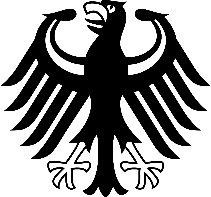 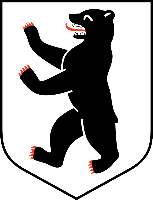 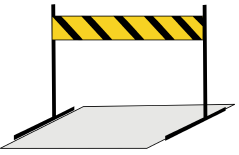 [Speaker Notes: Autor: 	Arbeitsgruppe technische Hemmnisse
Organisation:	
Projekt: 	Projektleitungstreffen Dresden
E-Mail-Adresse: 	 
Telefonnummer: 	
Erstelldatum: 	2023-04-27
gehemmte Technologie bzw. Maßnahme: technische Komponenten, z.B. Wärmepumpen	
Betroffene Bereiche: v.a. Gebäude mit Systemen von mehreren Herstellern	
Beschreibung:
Wenige oder nicht hinreichend unterstützte offene Schnittstellen zur barrierefreien technischen Interoperabilität.

Durch die fehlenden Schnittstellen können die technischen Komponenten nicht miteinander kommunizieren. Dadurch ist es bspw. nicht möglich, die Regelung so einzustellen, dass die Wärmepumpe bevorzugt dann läuft, wenn die PV-Anlage Strom liefert.

Quellen:

Zuständigkeiten:

Gesetzliche Grundlage:

Änderungsvorschläge: Erstellung von offenen Schnittstellen, notfalls Hersteller dazu verpflichten
Geschätzter Kohlendioxidausstoß auf Grund des Hemmnisses in Mt/a:]
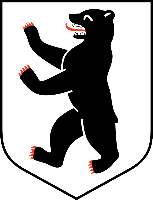 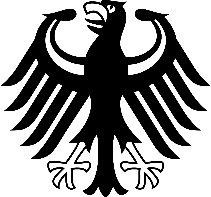 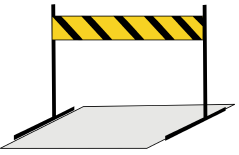 [Speaker Notes: Autor: 	Florian Hinze
Organisation:	DGS-BB
Projekt: 	MonDoWi
E-Mail-Adresse: 	fhi@dgs-berlin.de 
Telefonnummer: 	015904731836
Erstelldatum: 	2023-10-09
gehemmte Technologie bzw. Maßnahme: Energiegemeinschaften	
Betroffene Bereiche: Gesamter Gebäudebereich		
Beschreibung:
Ein weiteres Hindernis für Energiegemeinschaften in Deutschland ist der mangelnde Fortschritt in der Digitalisierung der Energieversorgung. Für eine genaue Abrechnung von verkaufter und eingekaufter Energie brauchen die Haushalte Smart-Meter. Diese sind bisher kaum verbreitet. Das Gesetz zum Neustart der Digitalisierung der Energiewende ist immerhin ein wichtiger Schritt für einen beschleunigten Ausbau der intelligenten Stromzähler.

Quellen: Energiegemeinschaften für Privathaushalte in Deutschland - Energieblog energynet

Zuständigkeiten:

Gesetzliche Grundlage:

Änderungsvorschläge: Beschleunigung des Einbaus von Smartmetern
Geschätzter Kohlendioxidausstoß auf Grund des Hemmnisses in Mt/a:]
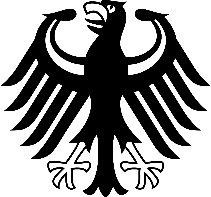 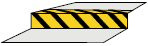 [Speaker Notes: Autor: 	Florian Hinze
Organisation:	DGS-BB
Projekt: 	MonDoWi
E-Mail-Adresse: 	fhi@dgs-berlin.de 
Telefonnummer: 	015904731836
Erstelldatum: 	2023-08-24
gehemmte Technologie bzw. Maßnahme: 	Photovoltaik (PV)
Betroffene Bereiche:		Gebäude mit PV-Anlagen, v.a. PV-Speicher-Anlagen
Beschreibung:
Mit weiter fortschreitendem PV-Ausbau wird in wenigen Jahren die PV-Erzeugung regelmäßig den gesamten Strombedarf in Deutschland überschreiten. Spätestens dann ist eine uneingeschränkte Einspeisung von Solarstrom in das Stromnetz nicht mehr möglich. Anlagenbetreibende haben derzeit keinen finanziellen Anreiz, die Einspeiseleistung ihrer PV-Anlagen durch die Verschiebung von Lasten oder den Einsatz von Speichern zu begrenzen. 

Quellen:
https://solar.htw-berlin.de/publikationen/stellungnahme-zur-photovoltaik-strategie/

Zuständigkeiten: Bund

Gesetzliche Grundlage: EEG 2023 § 48 Solare Strahlungsenergie 

Änderungsvorschläge: EEG 2023 § 48 Solare Strahlungsenergie 
(2) Einführung einer variablen Einspeisevergütung, die von der Höhe der aktuellen Einspeiseleistung im Verhältnis zur installierten Leistung der PV-Module abhängt. 
Geschätzter Kohlendioxidausstoß auf Grund des Hemmnisses in Mt/a:]
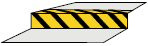 [Speaker Notes: Autor: 	Dirk Eggers
Organisation:	KT-Elektronik GmbH
Projekt: 	
E-Mail-Adresse: 	dirk.eggers@samsongroup.com
Telefonnummer: 	03079080533
Erstelldatum: 	2023-03-01 

Autor Änderungsvorschläge: 	Florian Hinze
Organisation:	DGS-BB
Projekt: 	MonDoWi
E-Mail-Adresse: 	fhi@dgs-berlin.de 
Telefonnummer: 	015904731836

gehemmte Technologie bzw. Maßnahme: Geothermie, Windenergie, Temperaturabsenkung, Wärmepumpe, Fernwärmenetze, Nahwärmenetze, Nahkältenetze, Regelung, Bestandsbauten    	
Betroffene Bereiche: Schlecht isolierte Altbauten		
Beschreibung:
Wärmepumpe - Effizienz im Bestand häufig schlecht aufgrund hoher Vorlauftemperaturen 

Quellen: eigene Erfahrung, habe mehrere Jahre WP verkauft 

Zuständigkeiten: Land, Bezirk, Gesellschaft 

Änderungsvorschläge:
Energetische Gebäudesanierung (Abdichtung, Dämmung, Flächenheizungen etc.) 

Kombination mit PV, Solarthermie, Speichern, smarte Regelung]
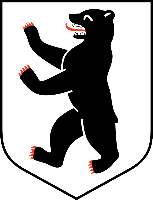 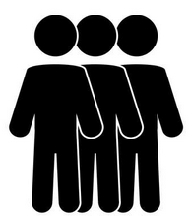 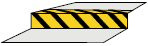 [Speaker Notes: Autor: 	Dirk Eggers
Organisation:	KT-Elektronik GmbH
Projekt: 	
E-Mail-Adresse: 	dirk.eggers@samsongroup.com
Telefonnummer: 	03079080533
Erstelldatum: 	2023-03-01 

Autor Änderungsvorschläge: 	Florian Hinze
Organisation:	DGS-BB
Projekt: 	MonDoWi
E-Mail-Adresse: 	fhi@dgs-berlin.de 
Telefonnummer: 	015904731836

gehemmte Technologie bzw. Maßnahme: Geothermie, Windenergie, Temperaturabsenkung, Wärmepumpe, Fernwärmenetze, Nahwärmenetze, Nahkältenetze, Regelung, Bestandsbauten    	
Betroffene Bereiche: Bestandsbauten 
Beschreibung:
Wärmepumpe - Lärmbelästigung, Optik, Angst vor Vandalismus

Quellen: eigene Erfahrung, habe mehrere Jahre WP verkauft 

Zuständigkeiten: Land, Bezirk, Gesellschaft 

Änderungsvorschläge:
Wasser-Wasser- oder Sole-Wasser-Wärmepumpen
Photovoltaik-Thermie

Forschung und Entwicklung
Sichtschutz, Housing]
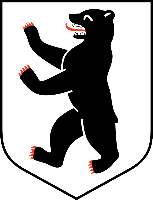 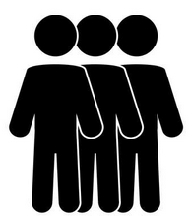 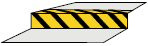 [Speaker Notes: Autor: 	Dirk Eggers
Organisation:	KT-Elektronik GmbH
Projekt: 	
E-Mail-Adresse: 	dirk.eggers@samsongroup.com
Telefonnummer: 	03079080533
Erstelldatum: 	2023-03-01 

Autor Änderungsvorschläge: 	Florian Hinze
Organisation:	DGS-BB
Projekt: 	MonDoWi
E-Mail-Adresse: 	fhi@dgs-berlin.de 
Telefonnummer: 	015904731836

gehemmte Technologie bzw. Maßnahme: Geothermie, Windenergie, Temperaturabsenkung, Wärmepumpe, Fernwärmenetze, Nahwärmenetze, Nahkältenetze, Regelung, Bestandsbauten    	
Betroffene Bereiche: Bestandsbauten 	
Beschreibung:
Wärmepumpenstrom teilweise zu teuer als dass sich Wärmepumpen lohnen

Quellen: eigene Erfahrung, habe mehrere Jahre WP verkauft 

Zuständigkeiten: Land, Bezirk, Gesellschaft 

Änderungsvorschläge:
Wasser-Wasser- oder Sole-Wasser-Wärmepumpen
Photovoltaik-Thermie

Forschung und Entwicklung
Kombination aus zeitvariablen Tarifen und Speichern; Wärmepumpen können laufen, wenn Strom günstig ist und Wärme kann aus Speicher bezogen werden, wenn Strom teuer ist

Ursachen für teuren Strom siehe Hemmnisse: Stromsteuer, Netzentgelte]
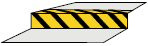 [Speaker Notes: Autor: 	Florian Hinze
Organisation:	DGS-BB
Projekt: 	MonDoWi
E-Mail-Adresse: 	fhi@dgs-berlin.de 
Telefonnummer: 	015904731836
Erstelldatum: 	2023-08-28
gehemmte Technologie bzw. Maßnahme: erneuerbare Wärmeenergie	
Betroffene Bereiche: Trinkwarmwasser 		
Beschreibung:
Trinkwarmwasser soll am Austritt des Trinkwassererwärmers eine Temperatur von mindestens 60°C haben um die Vermehrung zu Legionellen zu stoppen. Der Exergieaufwand für die Erwärmung und die thermischen Verluste sind hoch, während es schwierig ist, erneuerbare Energiequellen dafür zu nutzen.

Quellen: 
Warmwasser | Umweltbundesamt
Energiewendebauen | 03ET1617A (innoecos.com)
Neues zur dezentralen Trinkwassererwärmung (sbz-online.de)

Zuständigkeiten:

Gesetzliche Grundlage:

Änderungsvorschläge: Sparsamer Umgang mit Warmwasser

Ultrafiltration (in Erforschungsphase)

Dezentrale Trinkwassererwärmung (ersetzt aber keine Legionellenbeprobung)

Geschätzter Kohlendioxidausstoß auf Grund des Hemmnisses in Mt/a:]
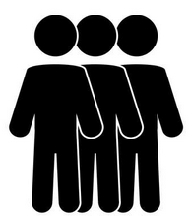 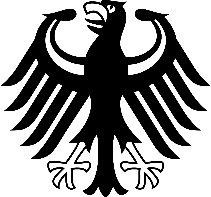 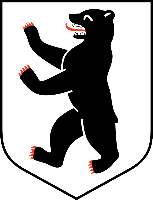 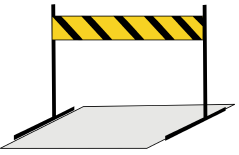 [Speaker Notes: Autor: 	Florian Hinze
Organisation:	DGS-BB
Projekt: 	MonDoWi
E-Mail-Adresse: 	fhi@dgs-berlin.de 
Telefonnummer: 	015904731836
Erstelldatum: 	2023-10-09
gehemmte Technologie bzw. Maßnahme: 	
Betroffene Bereiche:		
Beschreibung:

Quellen:

Zuständigkeiten:

Gesetzliche Grundlage:

Änderungsvorschläge:
Geschätzter Kohlendioxidausstoß auf Grund des Hemmnisses in Mt/a:]
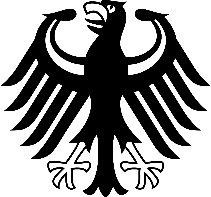 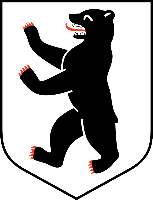 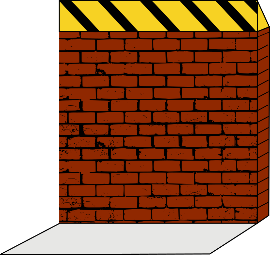 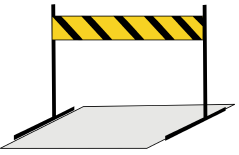 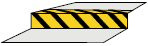 [Speaker Notes: Autor: 	Florian Hinze
Organisation:	DGS-BB
Projekt: 	MonDoWi
E-Mail-Adresse: 	fhi@dgs-berlin.de 
Telefonnummer: 	015904731836
Erstelldatum: 	2023-10-09
gehemmte Technologie bzw. Maßnahme: 	
Betroffene Bereiche:		
Beschreibung:

Quellen:

Zuständigkeiten:

Gesetzliche Grundlage:

Änderungsvorschläge:
Geschätzter Kohlendioxidausstoß auf Grund des Hemmnisses in Mt/a:]
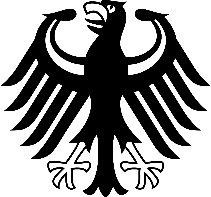 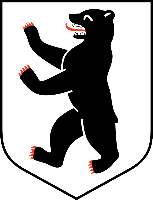 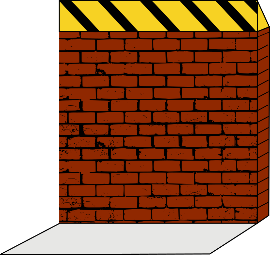